个人/招聘
PPT818
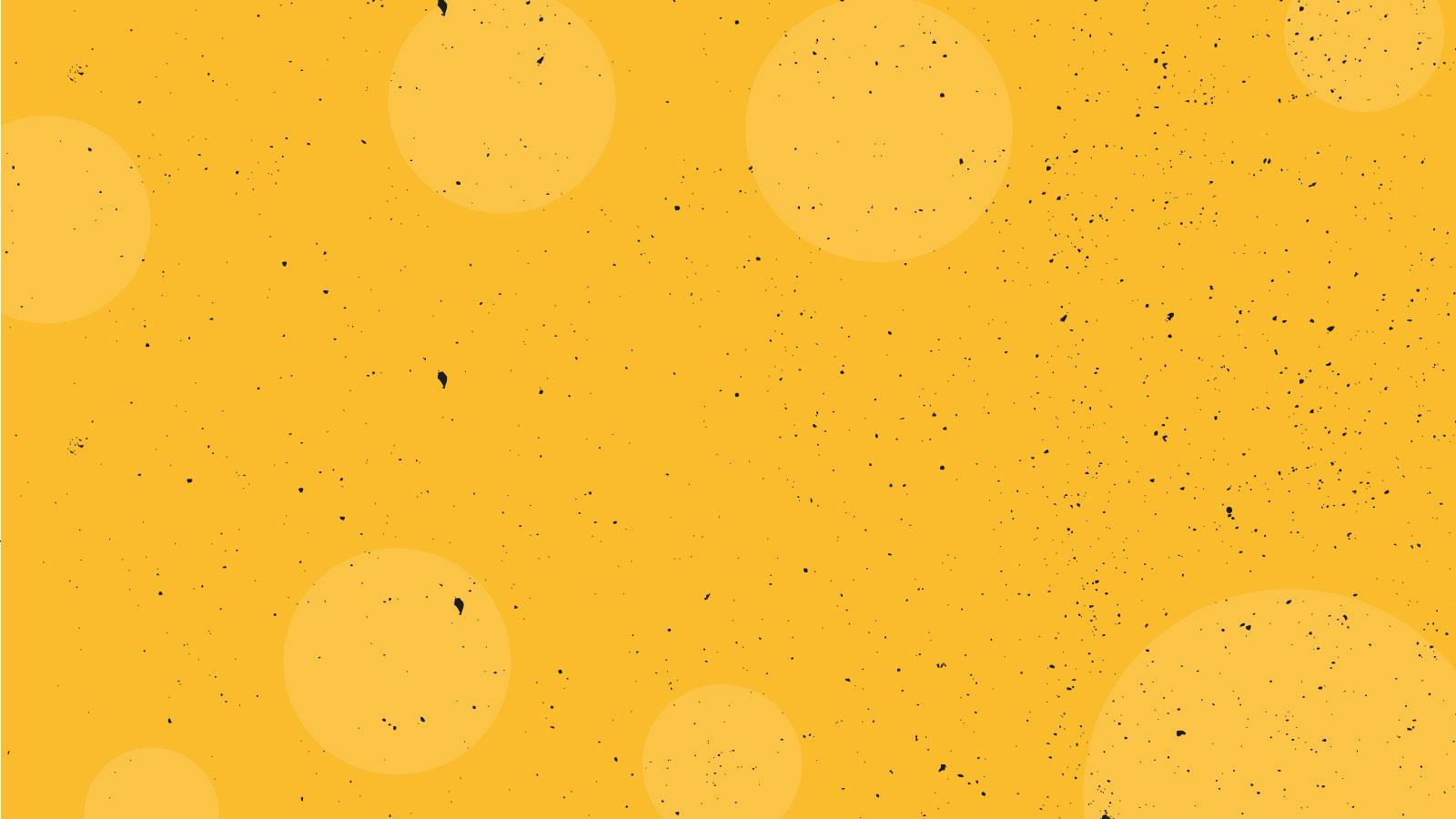 Contents
自我介绍
岗位认知
任职能力
未来规划
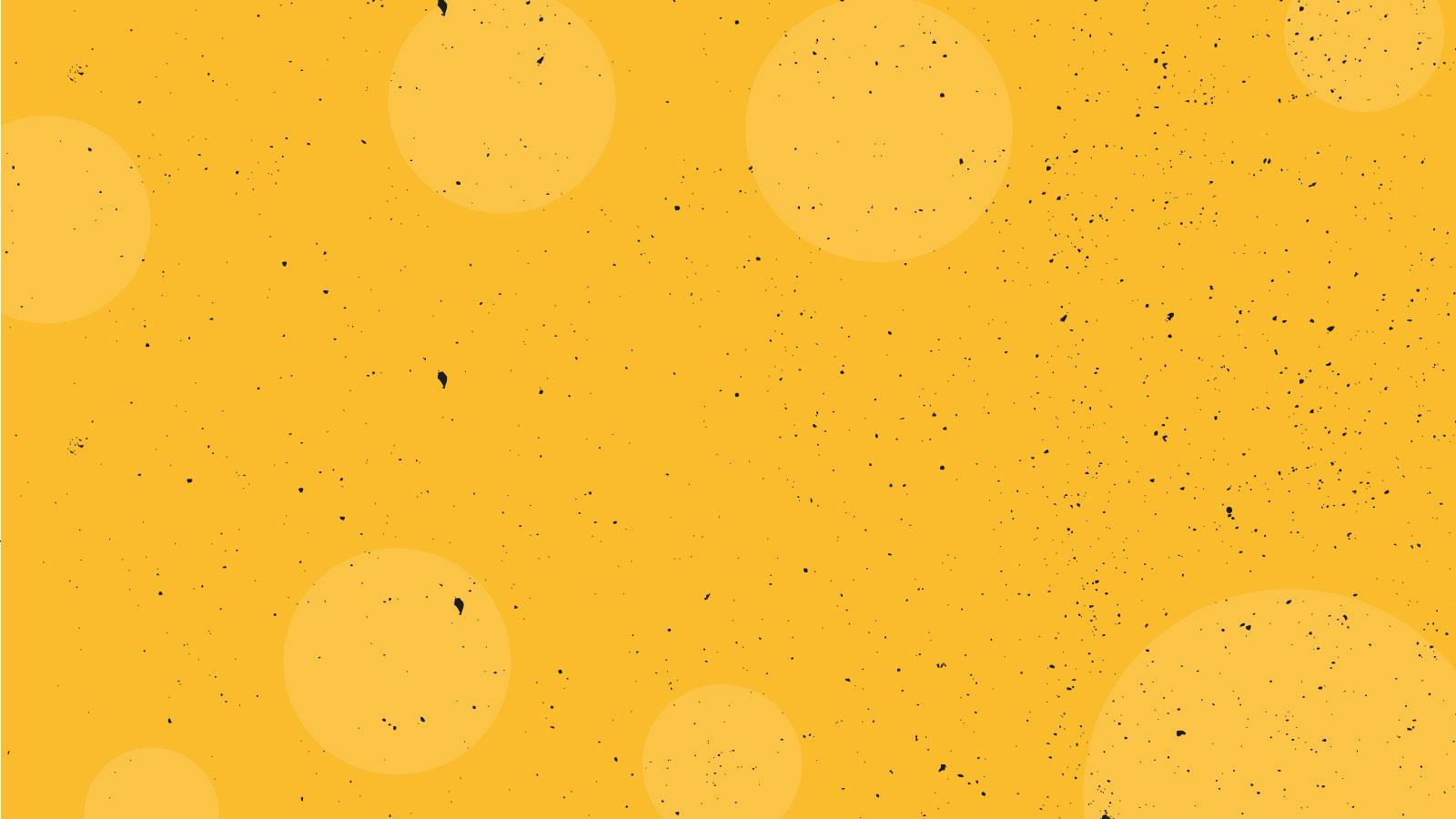 /01
自我介绍
输入您的内容
输入您的内容或添加实行性好的信息.
基本信息
性别:
男
姓名:
熊猫
身高:
体重:
50kg
170cm
学历:
籍贯:
上海市
本科
党员
政治面貌:
婚姻状况:
未婚
182xxxxxx
联系方式:
65789976@xiongmao.com
电子邮箱:
上海市XXX街XXX办公楼
现在住址:
工作履历
01
03
2012-2013
2014-2015
2016-2017
2017-2018
这里是工作的公司这里是担任的职位
这里是工作的公司这里是担任的职位
这里是工作的公司这里是担任的职位
这里是工作的公司这里是担任的职位
02
04
荣誉奖项
2015
2017
2016
2018
描述自己获得的荣誉和奖项
描述自己获得的荣誉和奖项
描述自己获得的荣誉和奖项
描述自己获得的荣誉和奖项
语音能力
C
C
E
F
CHINESE
CANTONESE
ENGLISH
FRENCH
汉语
水平测试1级甲等
粤语
能够满足正常交流
英语
新TOEFL考试120分
法语
TEF考试900分
法语:TEF考试900分
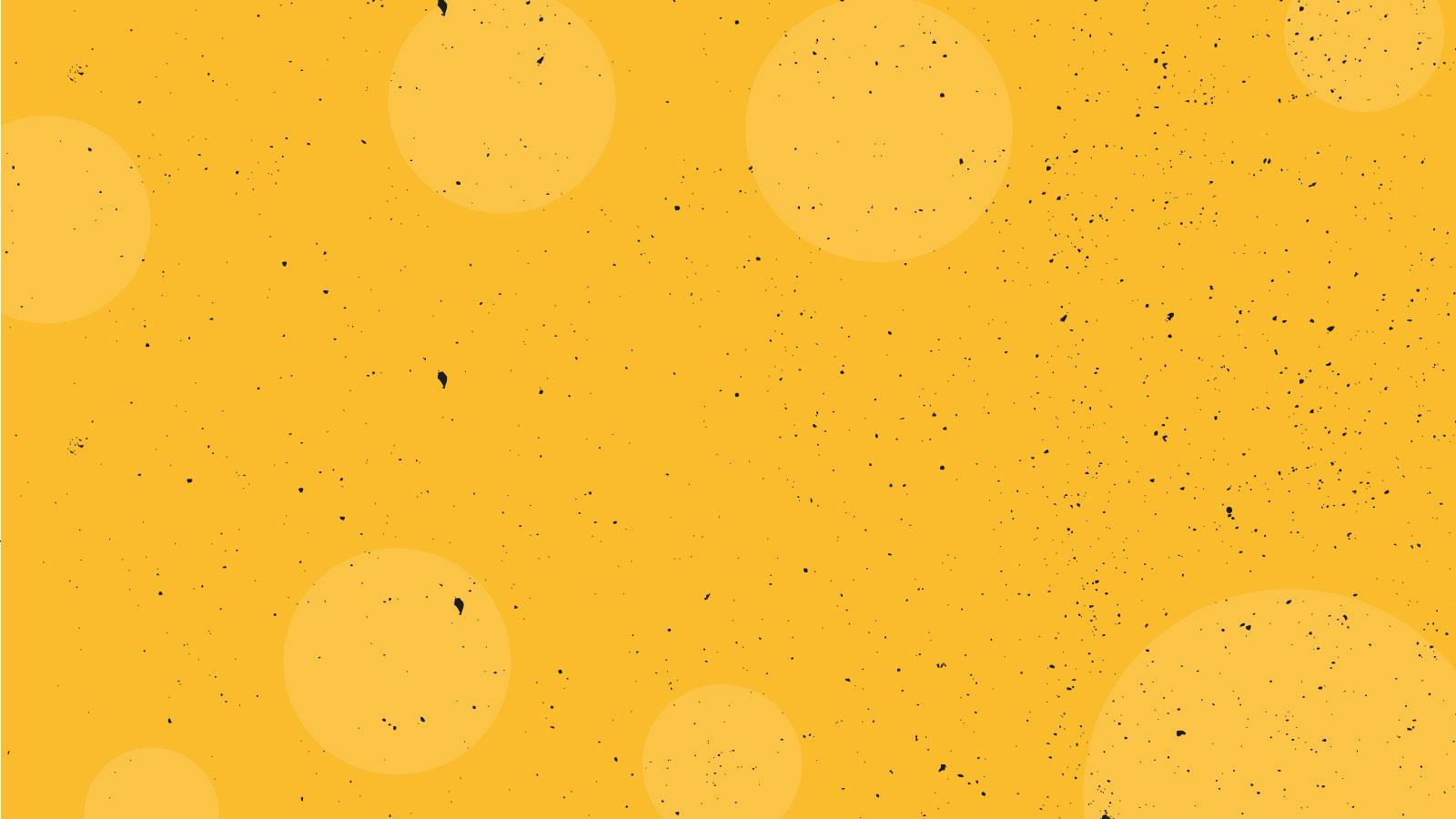 /02
岗位认知
输入您的内容
输入您的内容或添加实行性好的信息.
知识技能
人力资源管理意识
人文素质修养
良好的心态
持之以恒的毅力
专业的知识与技能
全面的知识结构
解决问题
发现问题
分析问题
提出假设
检验假设
在此录入上述图表的描述，图表的描述说明
在此录入上述图表的描述，图表的描述说明
在此录入上述图表的描述，图表的描述说明
在此录入上述图表的描述，图表的描述说明
责任义务
针对性
经济性
PERTINENCE
ECONOMY
时效性
系统性
SYSTEMATICNESS
EFFECTIVENESS
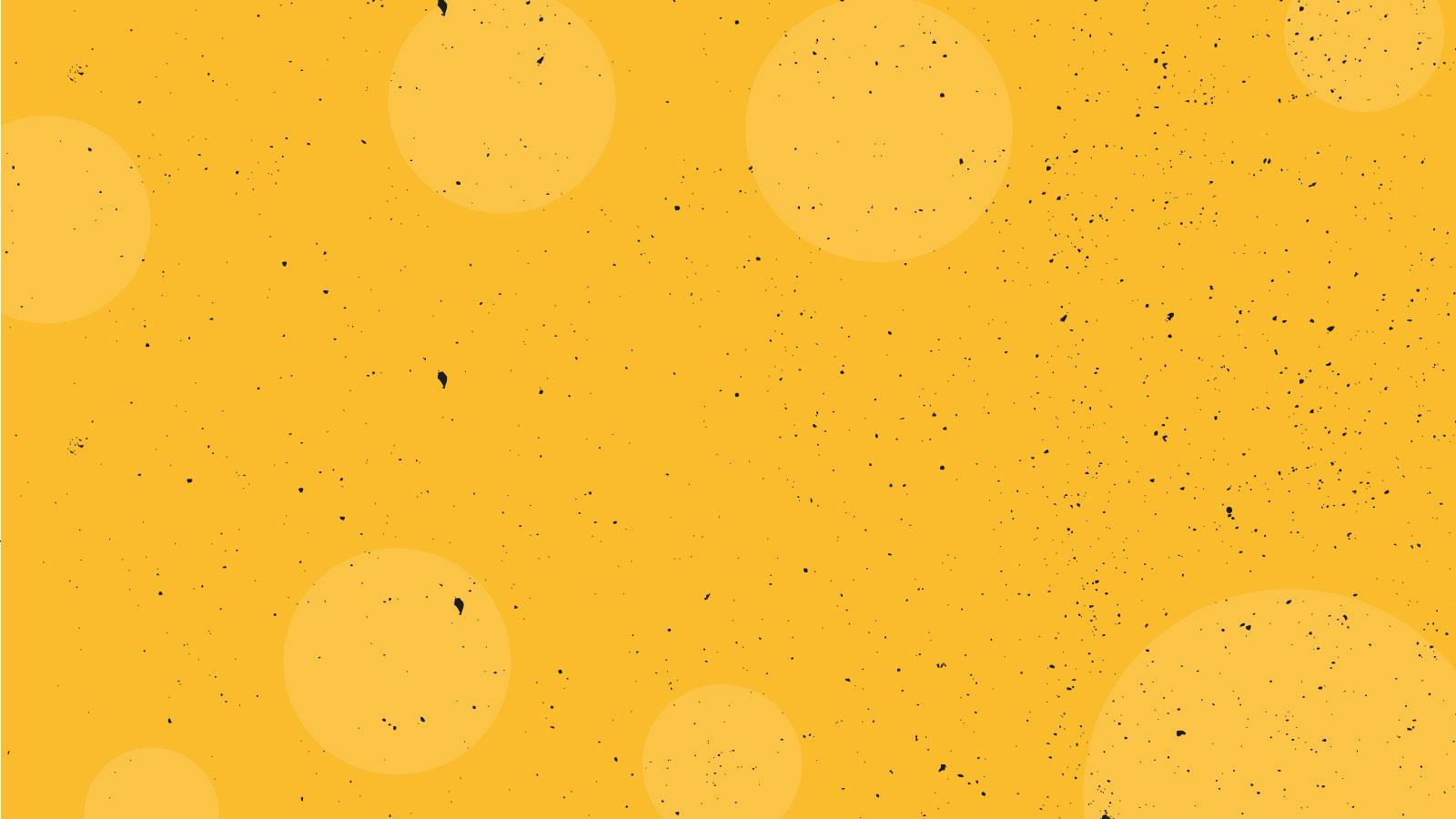 /03
胜任能力
输入您的内容
输入您的内容或添加实行性好的信息.
竞争力
执行力
团队合作
核心
竞争力
领导力
创新能力
专业技能
协调能力
执行力
战略执行力
制度执行力
制度的效用取决于制度执行力，党的意志和主张能否实现，关键也在执行力
通过一套有效的系统、组织、文化和行动计划管理方法等把战略决策转化为结果
应急执行力
克服一切困难，确保完成上级交办的急、难、险、阻任务
团队合作
表达与沟通
做事主动
敬业的品质
宽容与合作
全局观念
专业技能
在此录入上述图表的描述说明
在此录入
PS
AI
在此录入上述图表的描述说明
在此录入
在此录入上述图表的描述说明
在此录入
CAD
PPT
在此录入上述图表的描述说明
在此录入
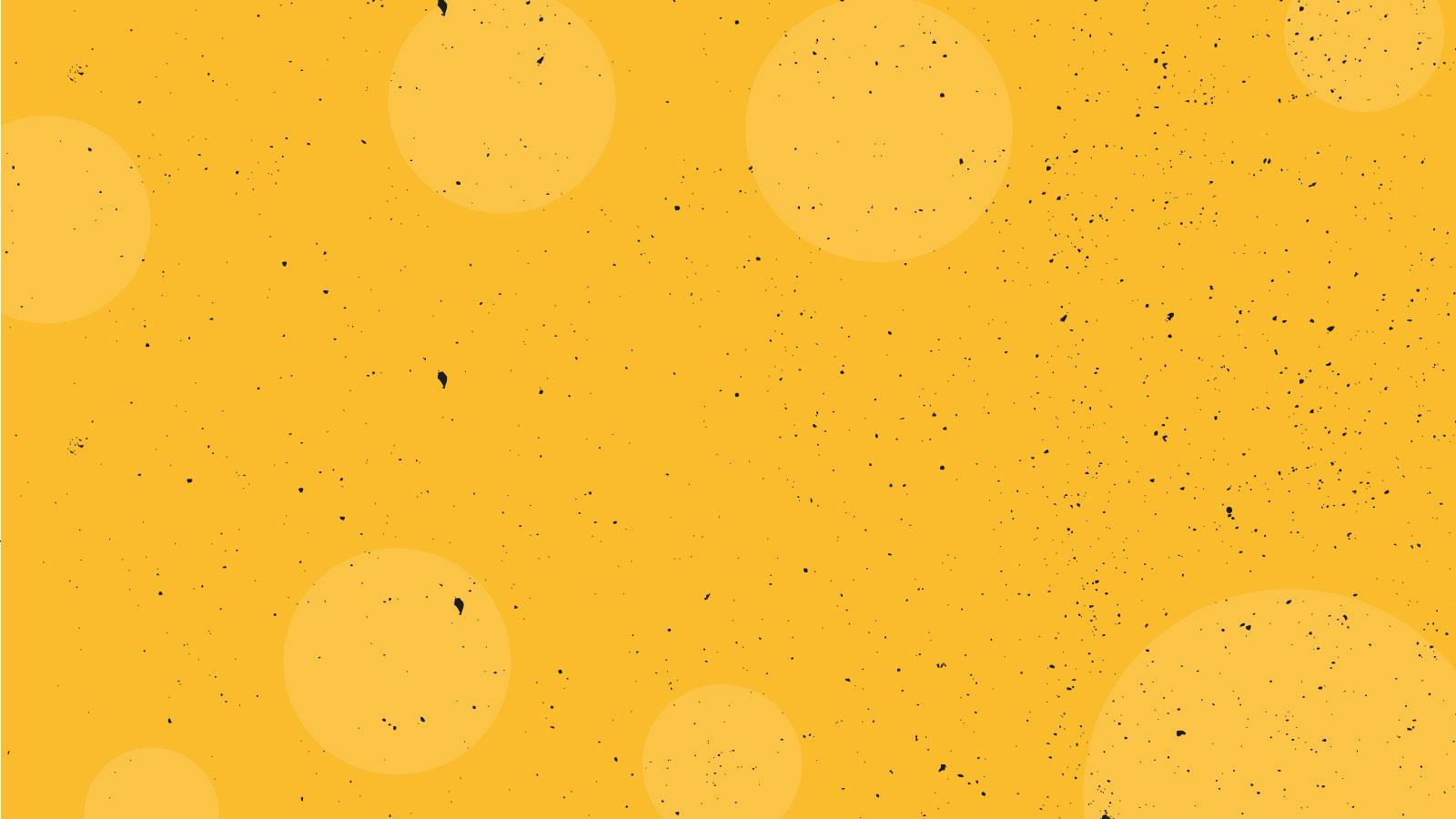 /04
目标规划
输入您的内容
输入您的内容或添加实行性好的信息.
目标规划
短期计划
中期计划
长期计划
规划发展
在此录入上述图表的描述说明图表的描述说明
在此录入上述图表的描述说明图表的描述说明
在此录入上述图表的描述说明图表的描述说明
在此录入上述图表的描述说明图表的描述说明
目标规划
成长规划
认知能力
专业领域
优势发展
绩效达成
在此录入上述图表的描述说明图
表的描述说明
在此录入上述图表的描述说明图表的描述说明
在此录入上述图表的描述说明图表的描述说明
在此录入上述图表的描述说明图表的描述说明
在此录入上述图表的描述说明图表的描述说明
完成步骤
2019
在此录入上述图表的描述说明图表的描述说明
达成追踪
在此录入上述图表的描述说明图表的描述说明
实施计划
在此录入上述图表的描述说明图表的描述说明
实施方案
在此录入上述图表的描述说明图表的描述说明
祝您：求职成功，旗开得胜
PPT818
www.PPT818.com